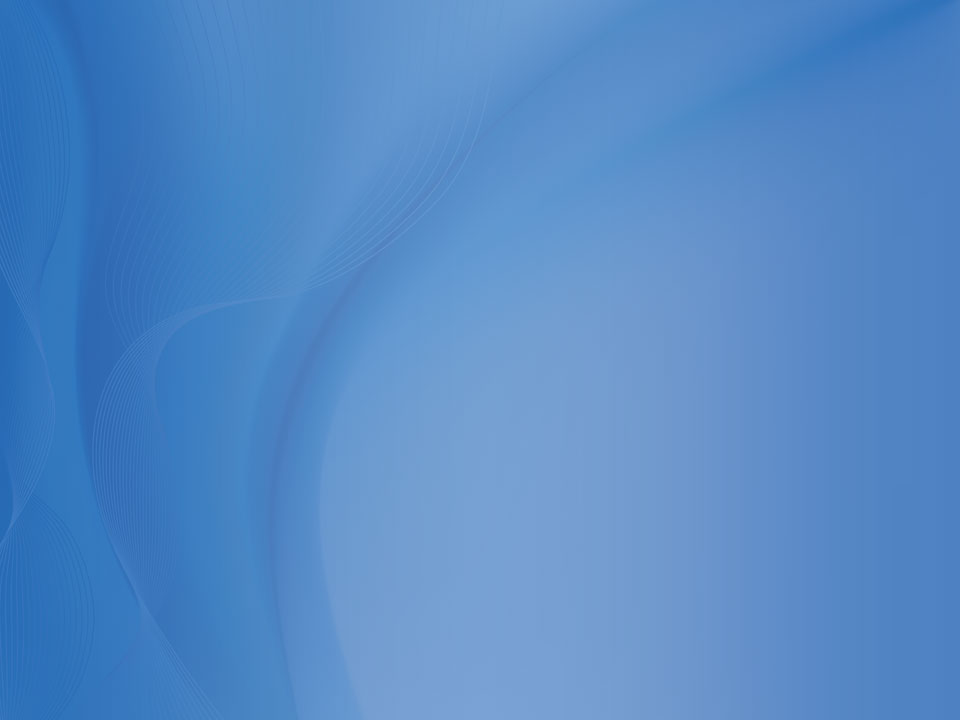 The Maritime Provinces  Higher Education Commission


Overview of the Commission’s Proposal: 
Proposed Implementation





Forum on Quality Assurance: 
Towards a Student-Centred Approach
March 25, 2013
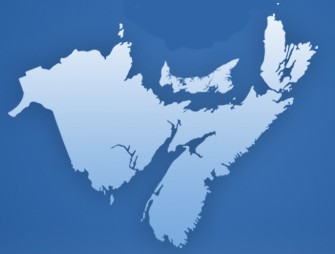 Working with Institutions to Maintain Quality
Modifications/terminations arising are submitted
MPHEC approves (new-modified) programs  (prior to implementation)
Universities assess existing programs and services (ongoing)
MPHEC confirms  institutional quality assurance frameworks
What we Don’t Want
The MPHEC assessing existing programs or teaching 
Micro-management of institutional activities
Forcing the same QA approach across all institutions
What we Do Want
Promote Quality Teaching and Student Learning

Close the Gaps
from the First Cycle

Demonstrate that universities are focussed on learning and assess their activities
Monitoring Process: First Cycle
Remarkable progress has been made
Nearly all institutions:
Have implemented a quality assurance policy
Were reviewing programs
Were involving external experts in the assessment process
Important 
Gaps Remain
But just as plainly…
Objective of the Monitoring Process
The MPHEC Aims to…
Provide (public) third-party validation that Maritime universities have suitable QA programs in place to ensure the on-going quality of their activities.
Assist institutions in enhancing (establishing) their QA frameworks.
Second Cycle: Towards Implementation
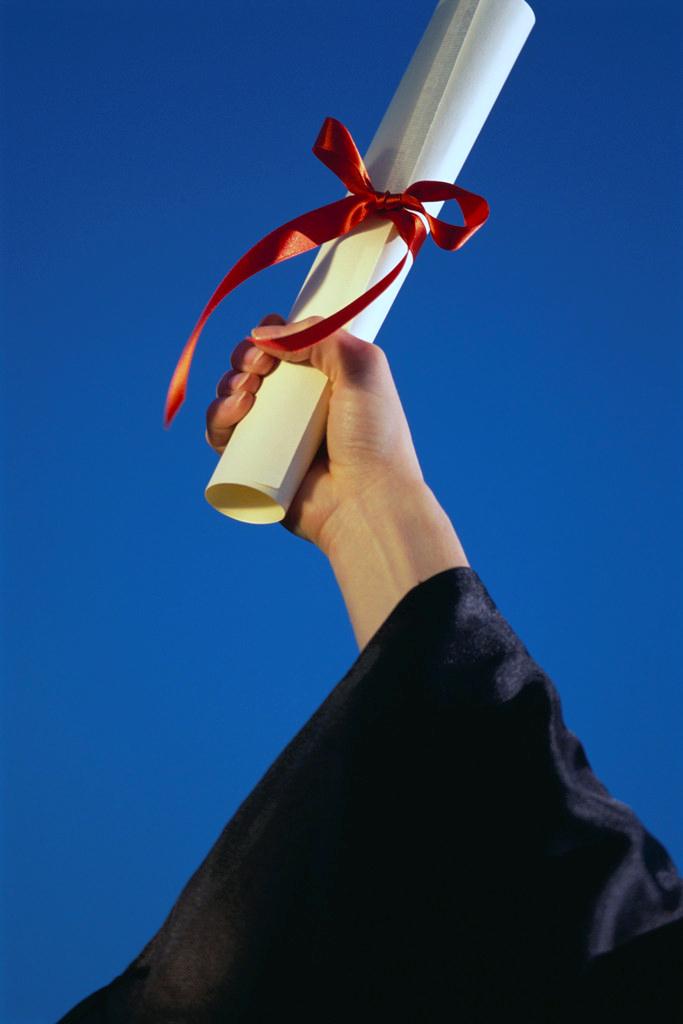 Proposed MPHEC Monitoring Process (Discussion Paper, p. 13)
Second Cycle: Step 1
Quality Assurance Statement
Progress
MPHEC
Standards
Student
Experience
Second Cycle: Step 2
Site Visit
Meet with Institutional Representatives
Meet with Students
Review Program/Unit Assessment Dossiers
Second Cycle: Step 3
Draft Report
Recommendations to the Institution
Second Cycle: Step 4
Action Plan
(From Institution)
Second Cycle: Step 5
Final Report
Forwarded to Institution
Posted to MPHEC Website
Second Cycle: Step 6
Follow-up on Action Plan Implementation
Second Cycle: Towards Implementation
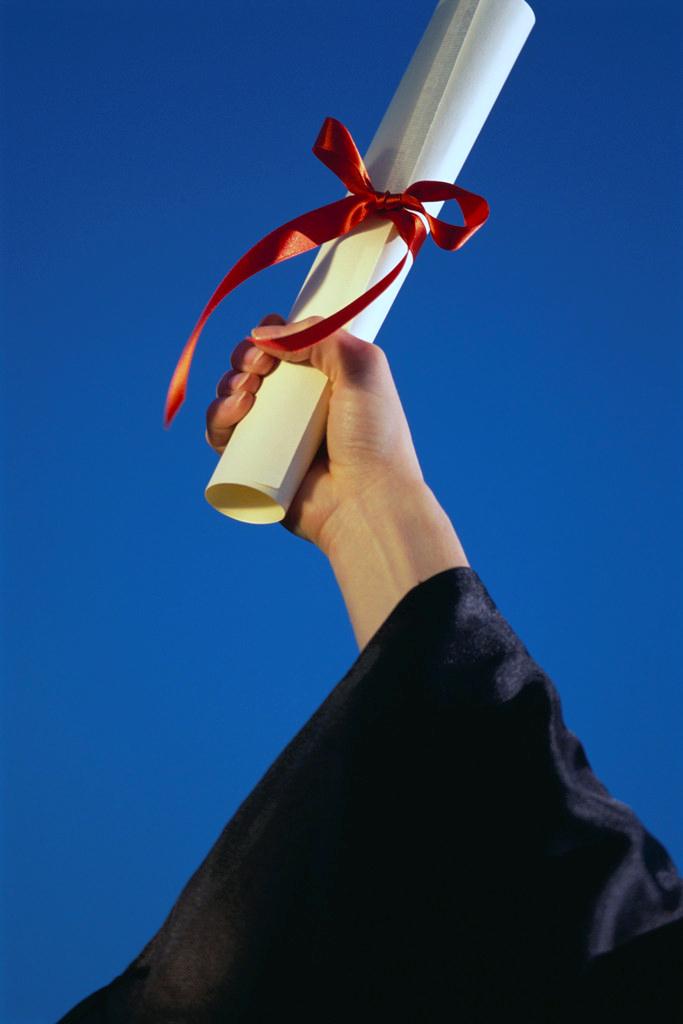 Next Steps
Group Discussion No.3
Proposed Approach for the Implementation of the Second Cycle of the Monitoring Process
How appropriate are the proposed steps for the second cycle of the monitoring process?  Which changes ought to be considered? 
What are the main pros and cons to the proposed process? From an institutional standpoint? From the students’? Governments’? The public’s? 
Are there more effective alternatives to implement a monitoring process to reach the objectives?
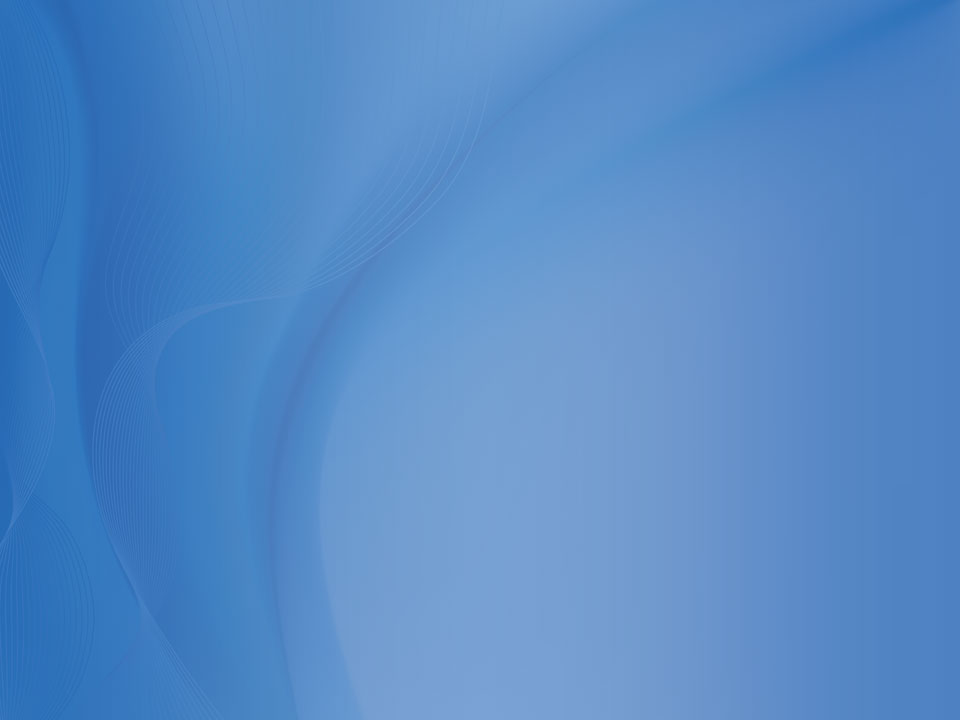 Thank you
Mireille Duguay, CEO
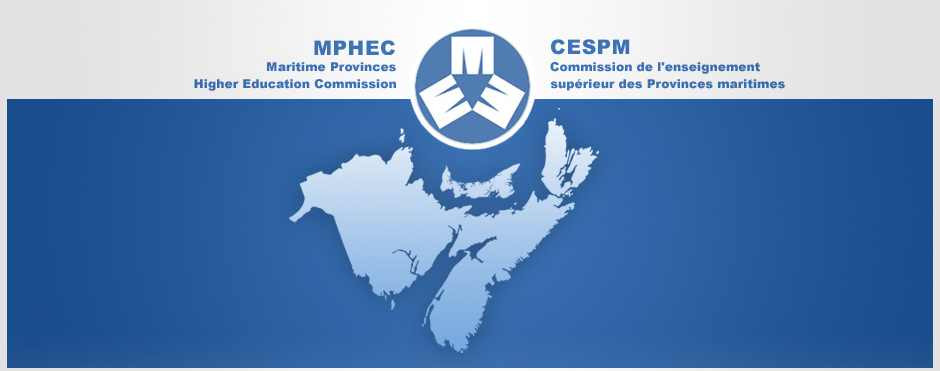 82 Westmorland Street, Suite 401
Fredericton, NB E3B 5H1
Phone: (506) 453-2844
Fax: (506) 453-2106
MDuguay@mphec.ca